Florida’s Turnpike Enterprise
Information & Knowledge Management
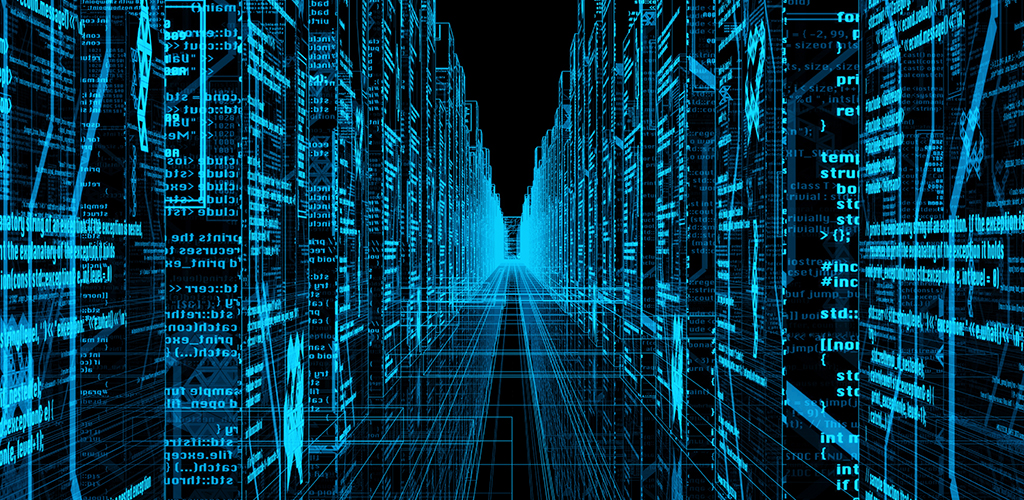 Aran Lessard & Vincent DePianta
1
INTRODUCTION
ROADS
Data – Information – Knowledge
Goals & Objectives
Strategies
Processes & Procedures
Tools
Status Update
2
ROADS
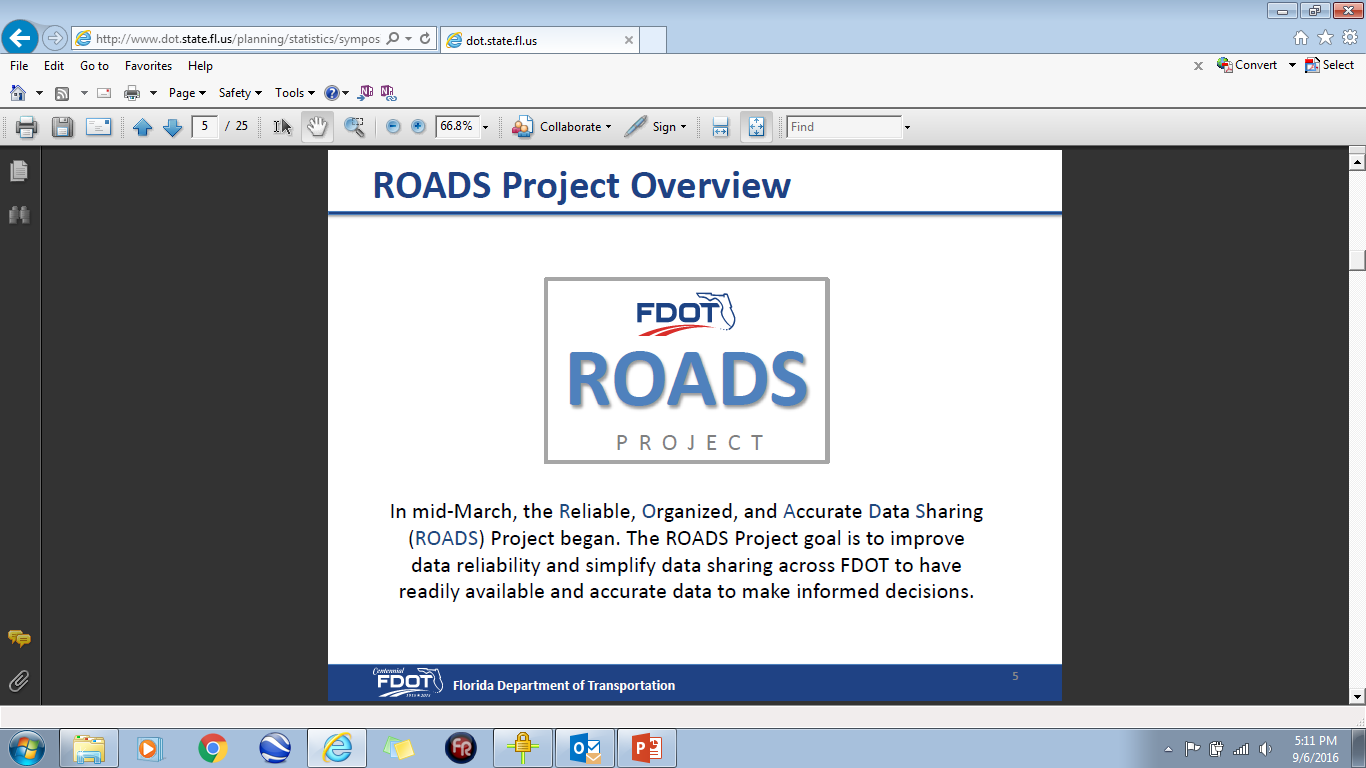 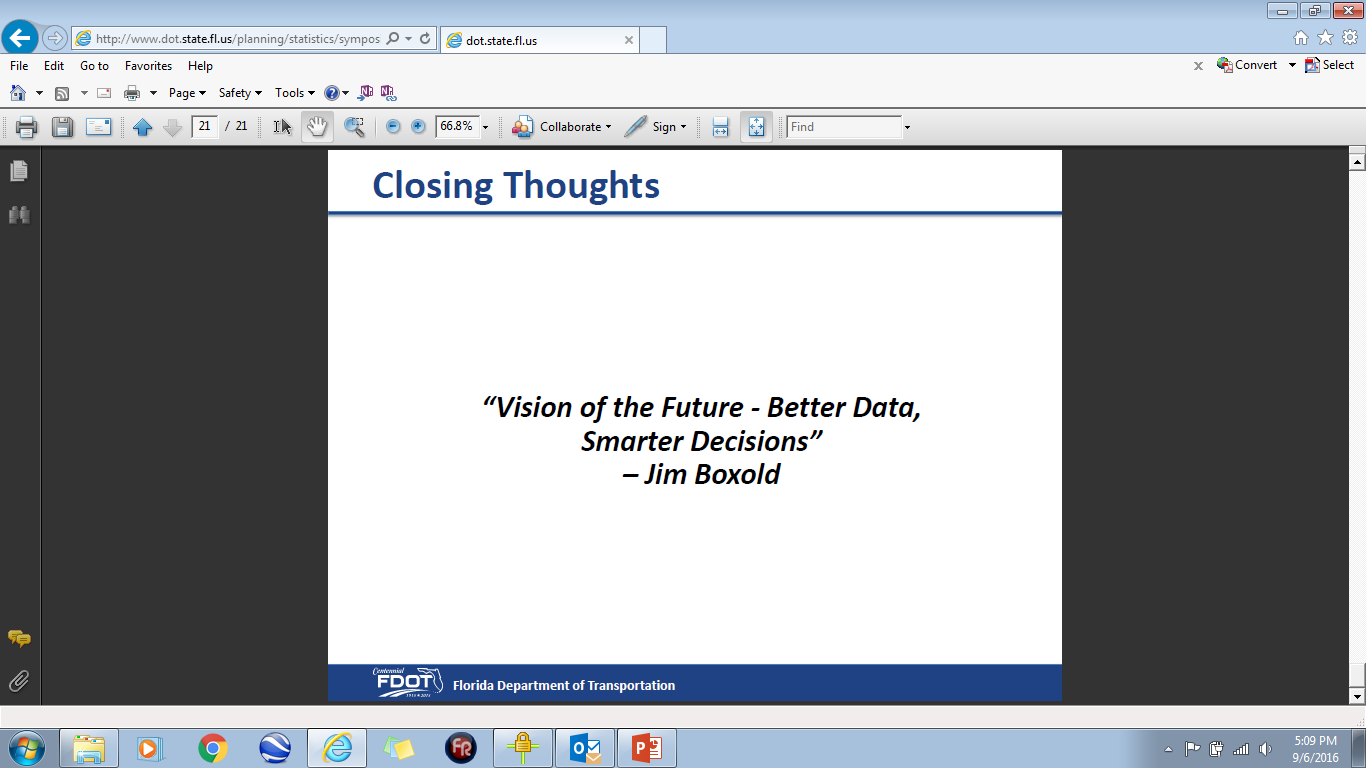 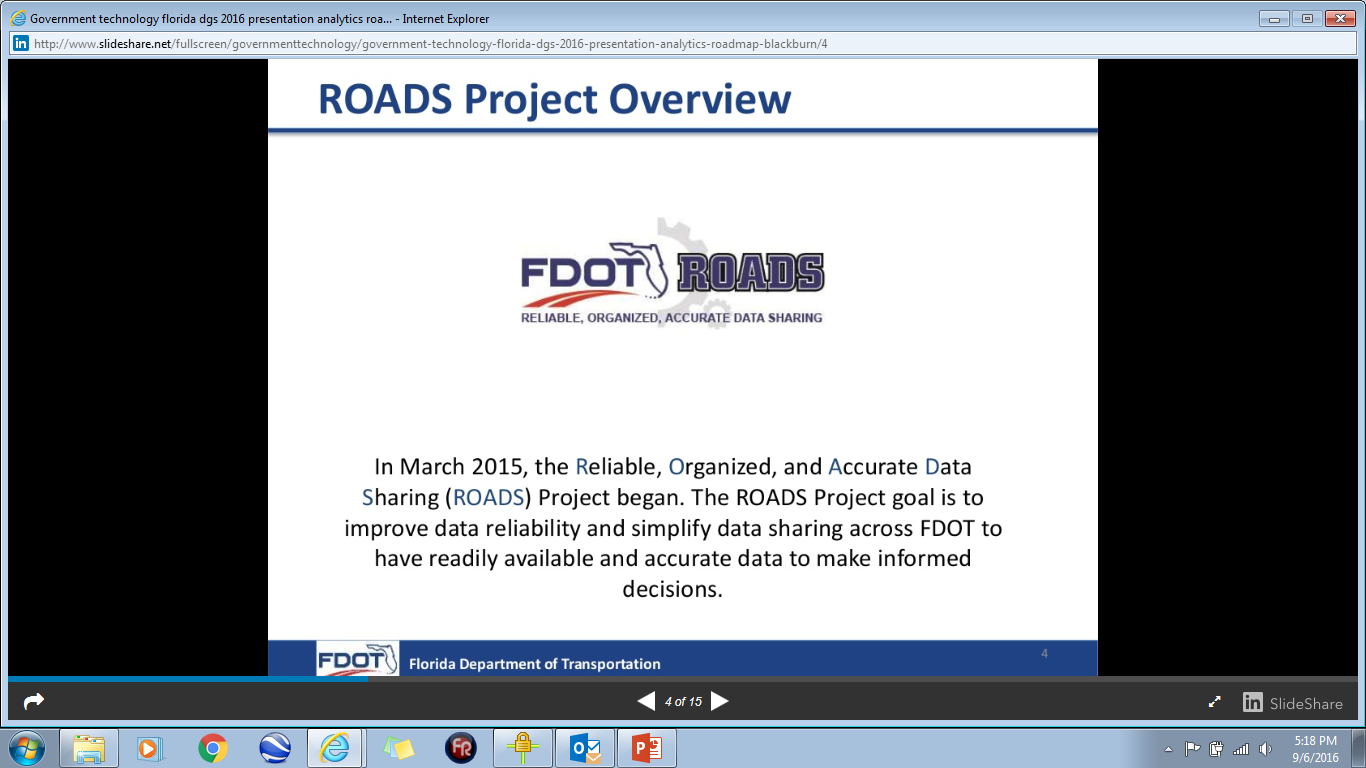 ROADS Program
Improve data reliability
 and simplify sharing
3
DATA – INFORMATION - KNOWLEDGE
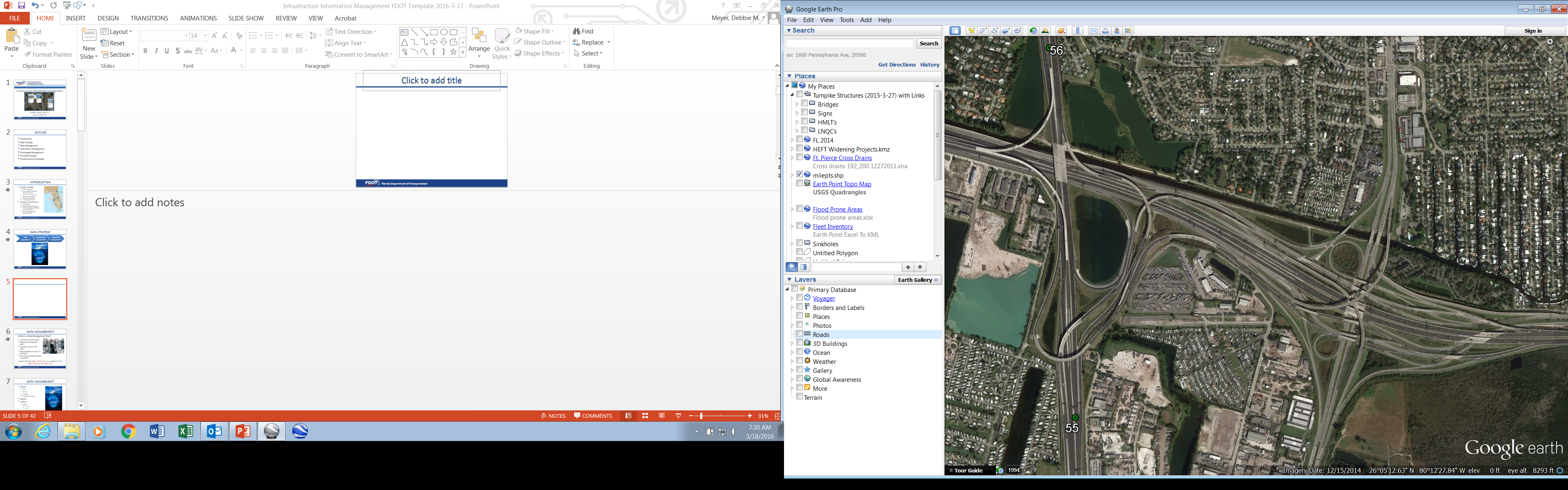 Data Rich Information Poor?
DATA
INFORMATION
KNOWLEDGE
4
DATA – INFORMATION - KNOWLEDGE
KNOWLEDGE
INFORMATION
DATA
5
GOALS & OBJECTIVES
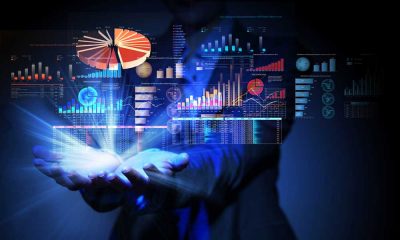 Ensure that the Right Information
available for the Right People
at the Right Time
6
GOALS & OBJECTIVES
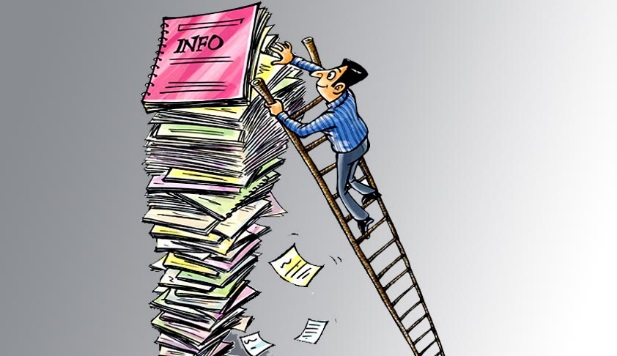 Right Information?
Benefits Organization
Value Can be Multi-Purpose
Ensure that the Right Information
available for the Right People
at the Right Time
7
GOALS & OBJECTIVES
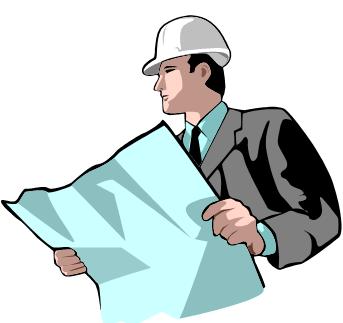 Right People?
Service Providers
Internal & External
Ensure that the Right Information
available for the Right People
at the Right Time
8
GOALS & OBJECTIVES
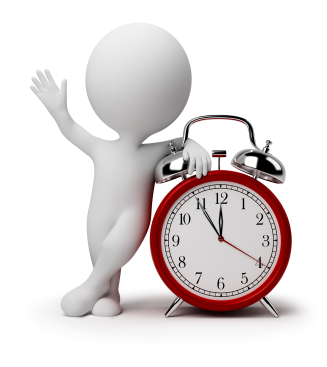 Right Time?
Timing is Everything…
Availability to Meet Needs
Ensure that the Right Information
available for the Right People
at the Right Time
9
STRATEGIES
Right Information – Right People – Right Time
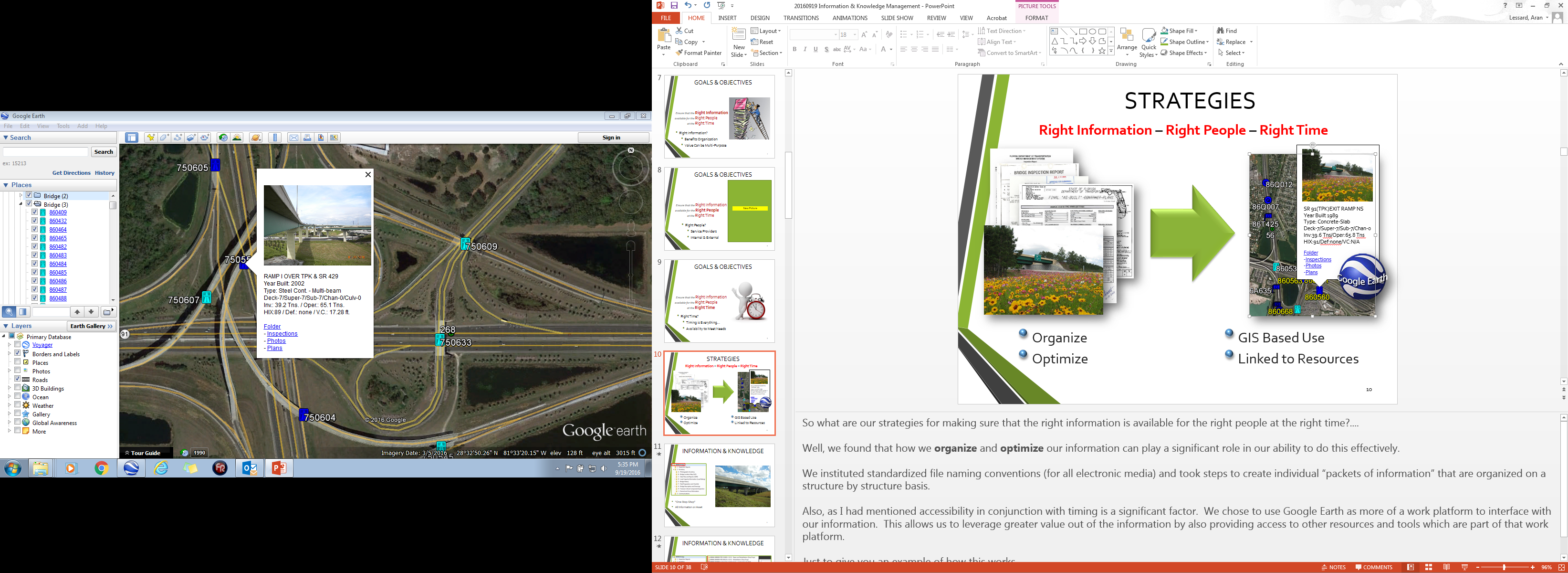 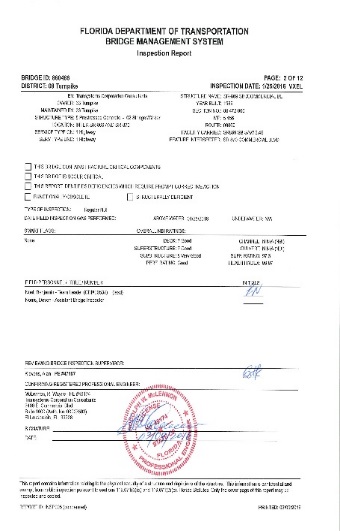 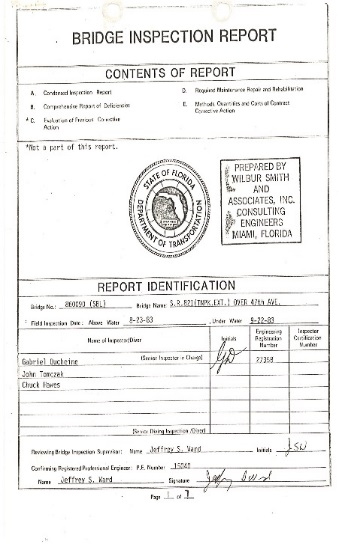 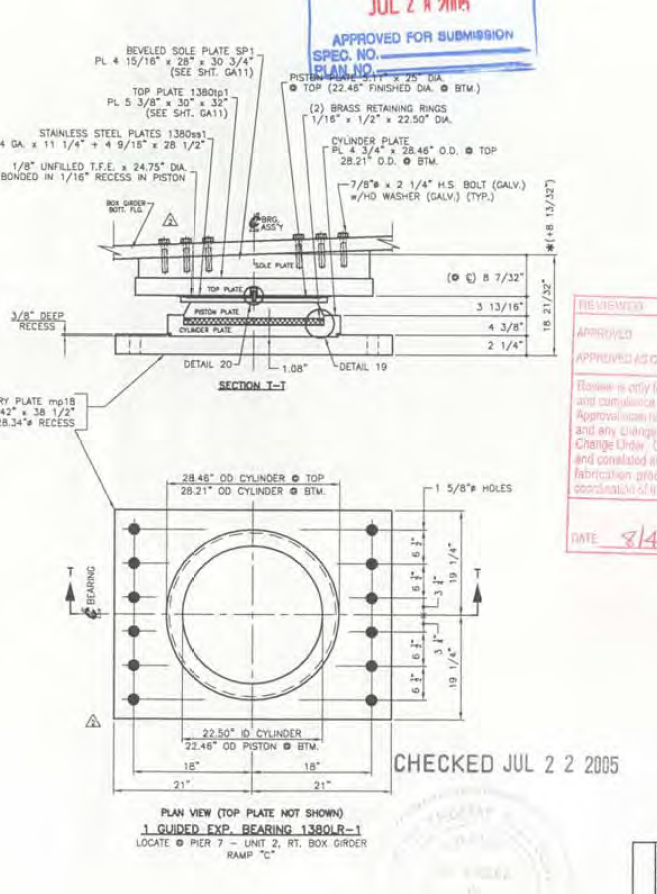 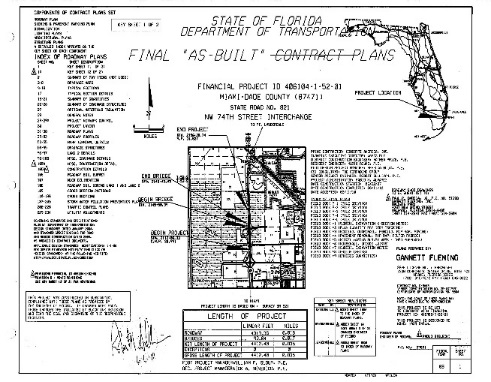 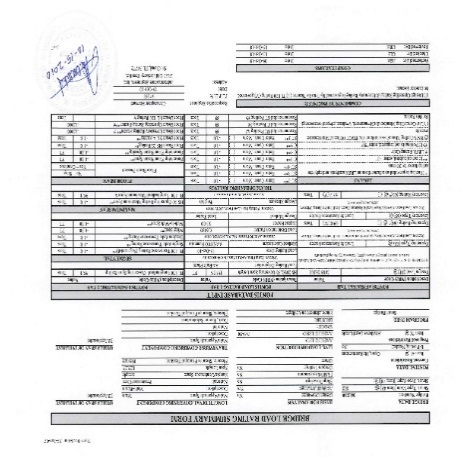 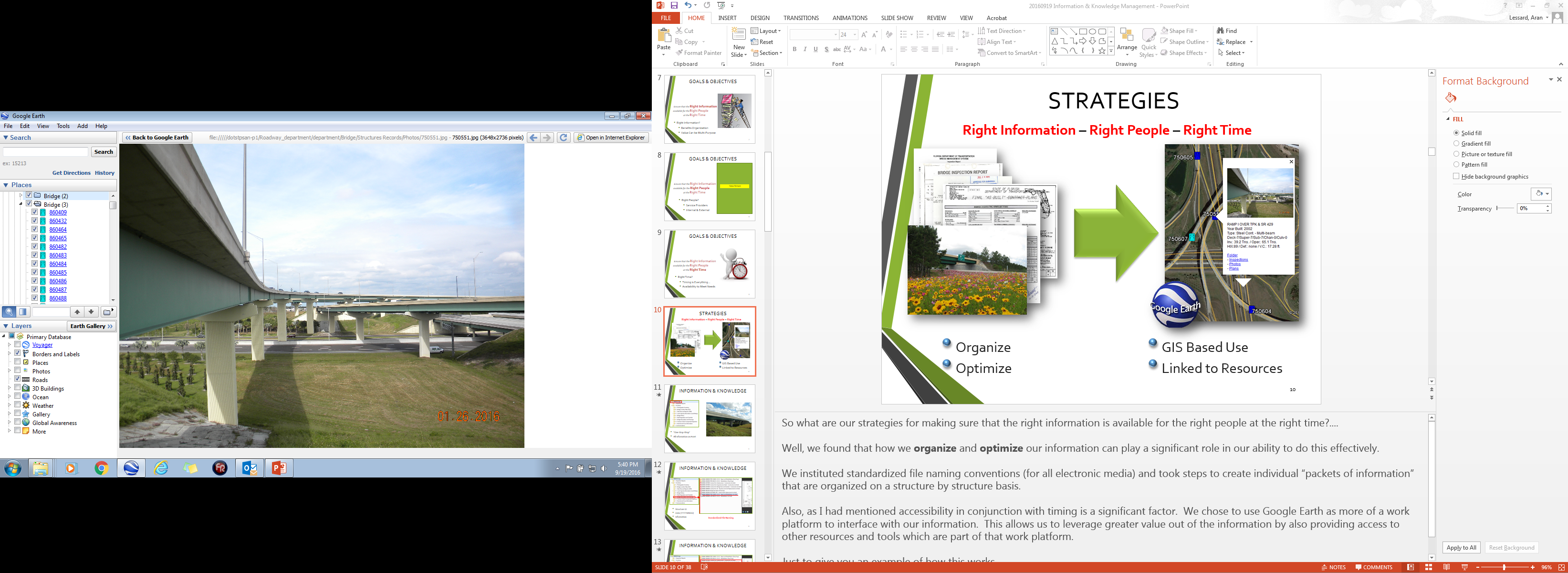 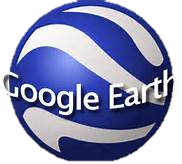 Organize
Optimize
GIS Based Use
Linked to Resources
10
INFORMATION & KNOWLEDGE
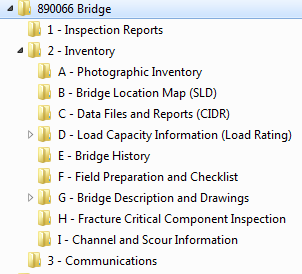 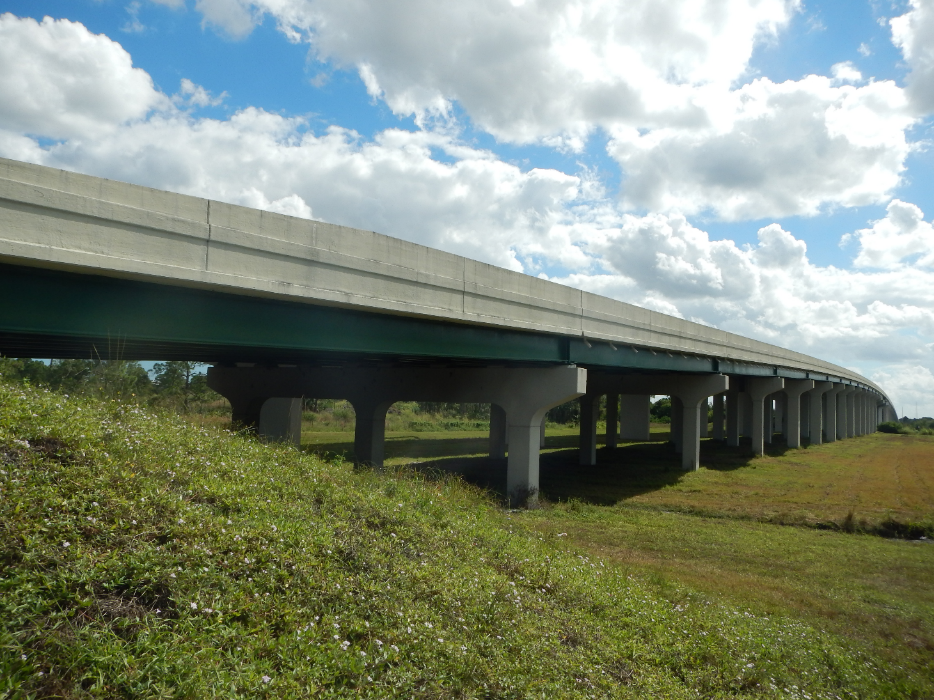 “One-Stop-Shop”
All Information on Asset
11
INFORMATION & KNOWLEDGE
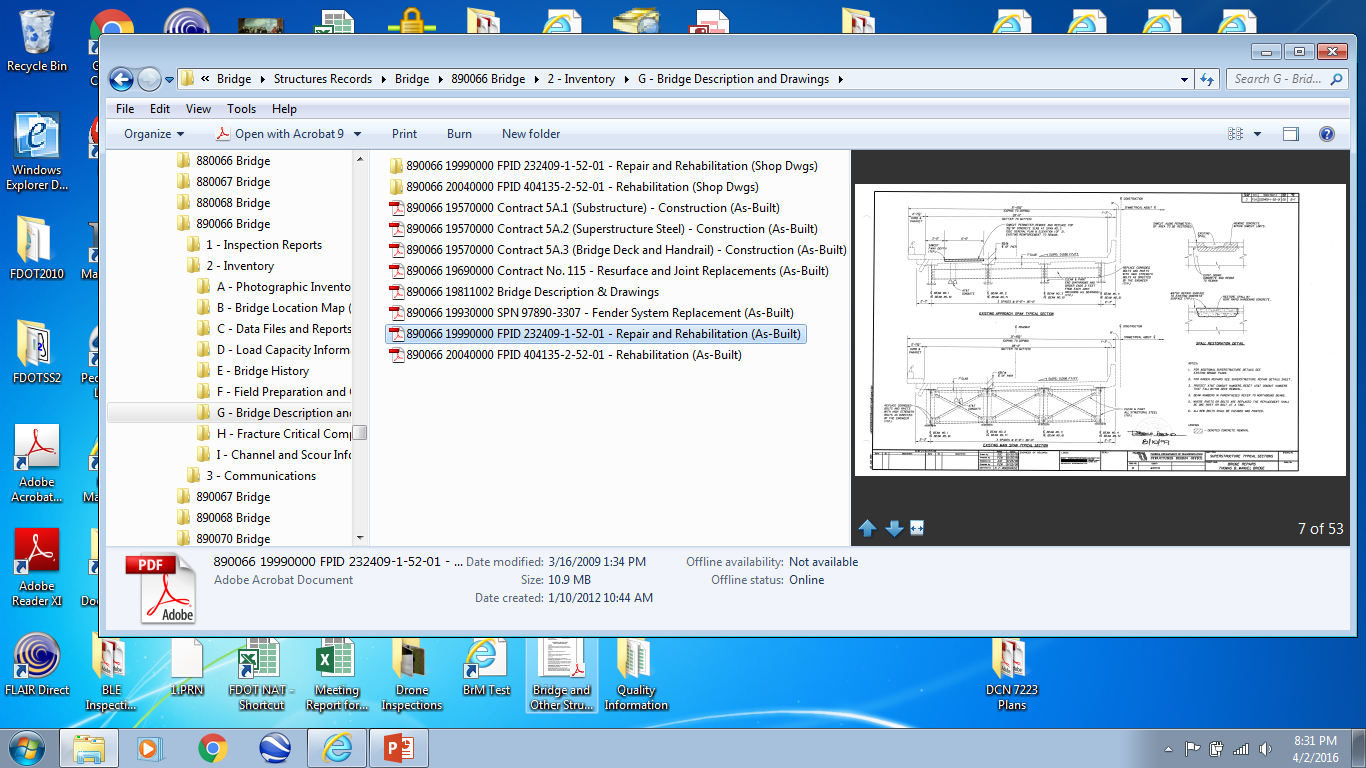 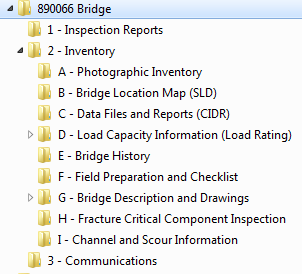 Structure ID
Date (YYYYMMDD)
Information
Standardized File Naming
12
INFORMATION & KNOWLEDGE
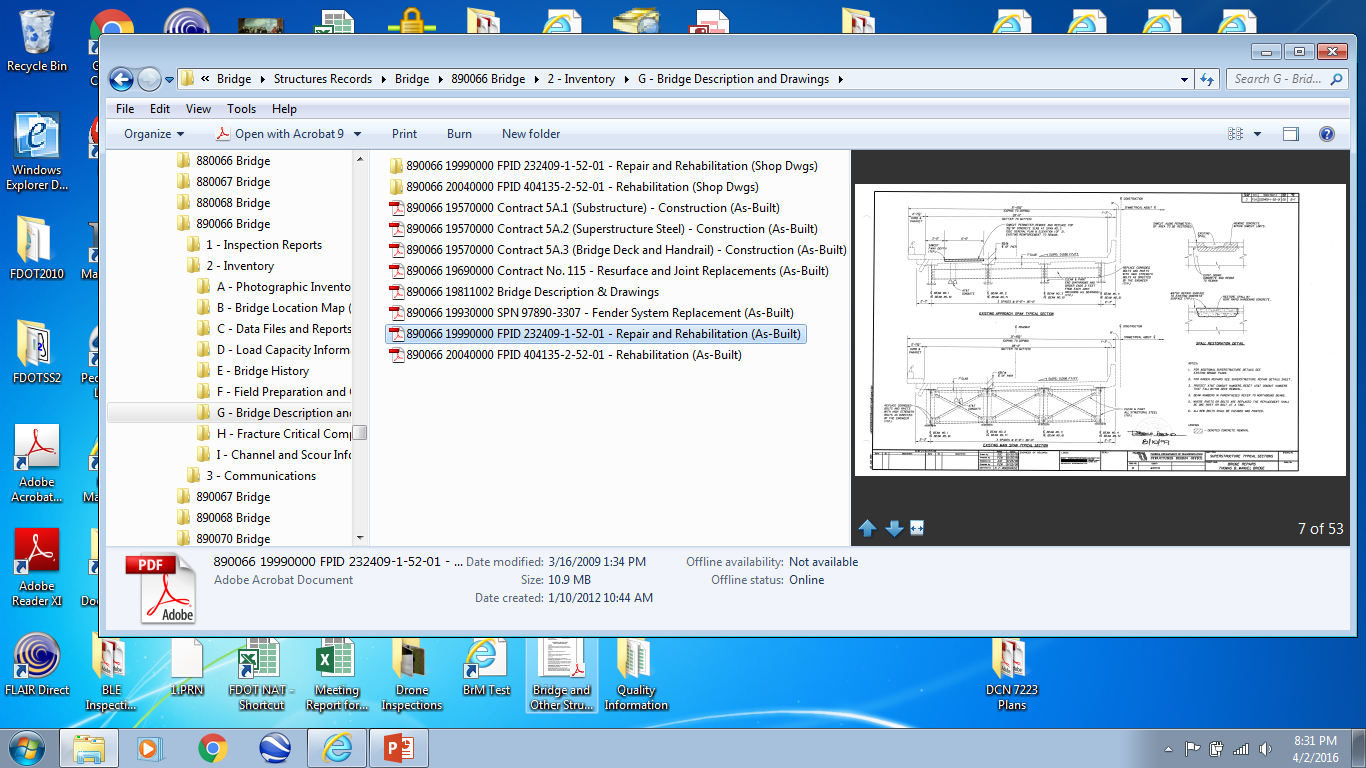 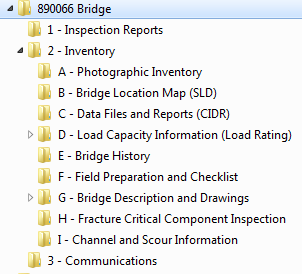 Structure ID
Date (YYYYMMDD)
Information
Files Optimized for Use
13
INFORMATION & KNOWLEDGE
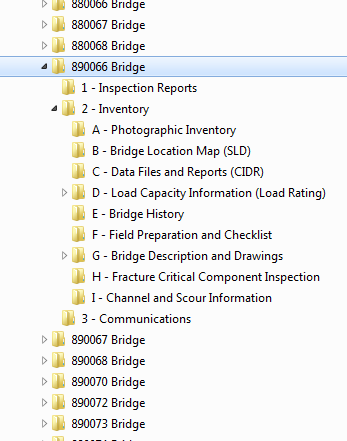 14
INFORMATION & KNOWLEDGE
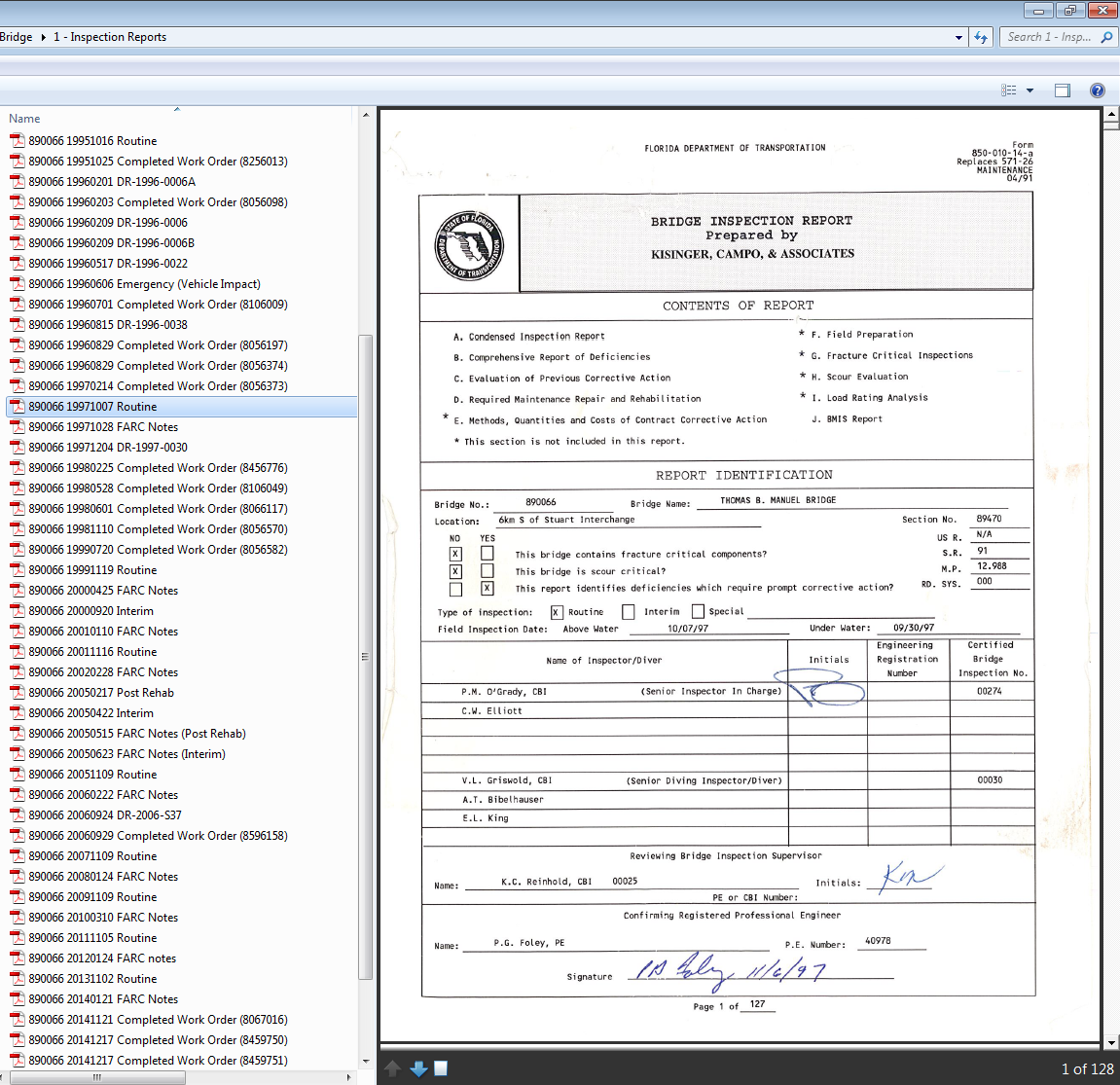 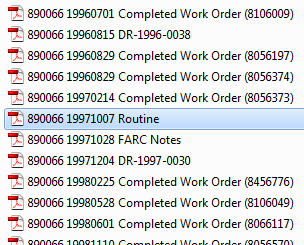 Structure ID
Date (YYYYMMDD)
Information
Organized Chronologically
15
INFORMATION & KNOWLEDGE
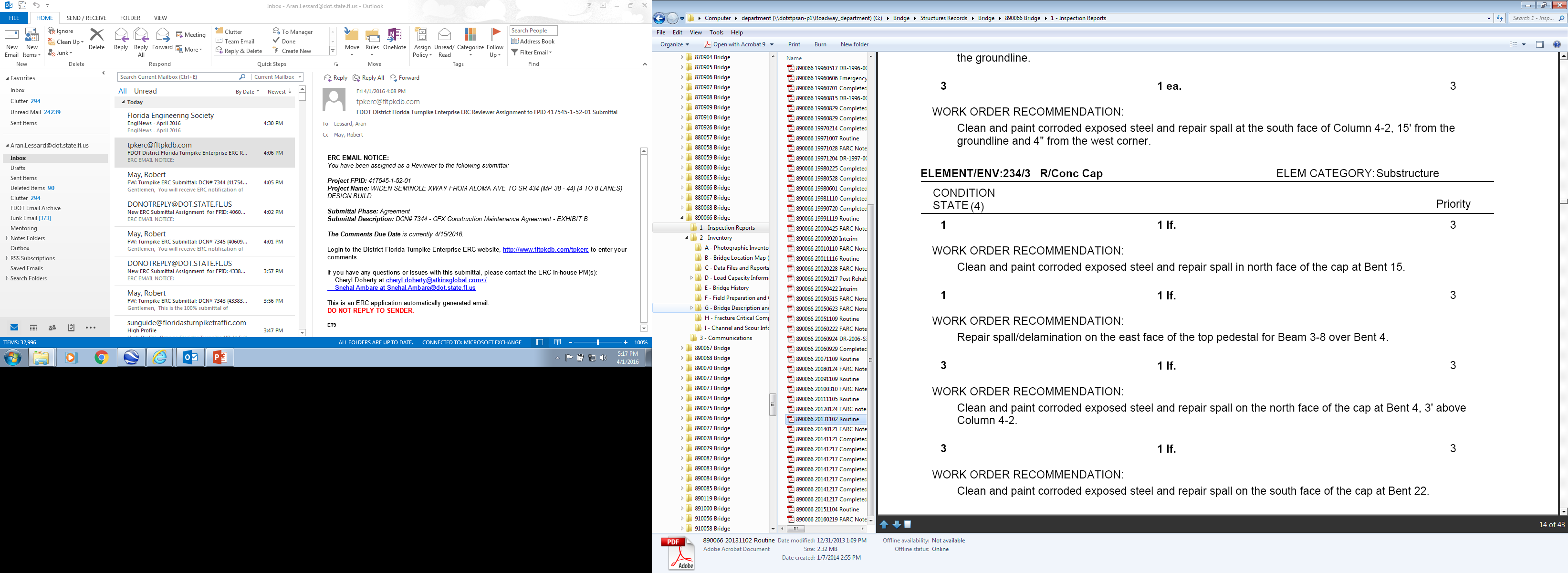 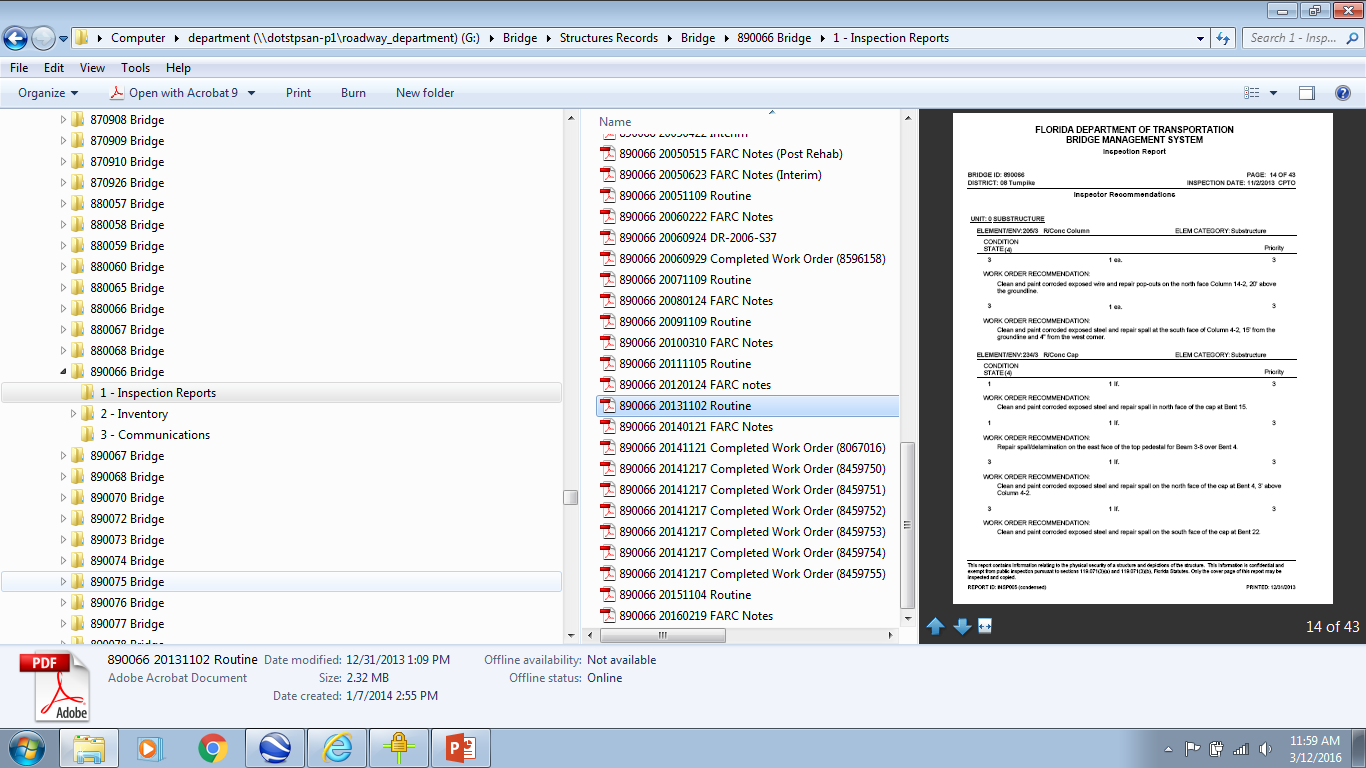 Inspection Recommends Repair
16
INFORMATION & KNOWLEDGE
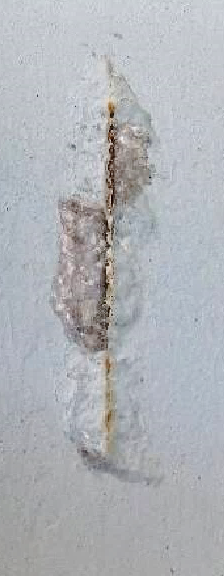 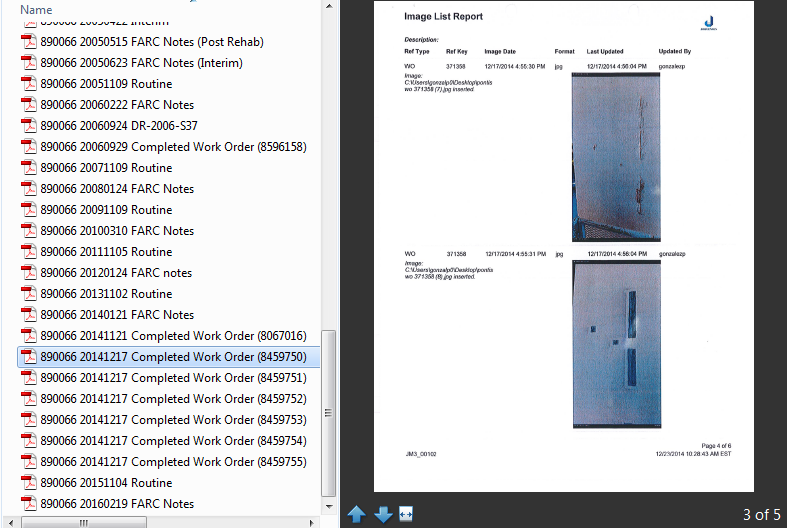 Inspection Recommends Repair
Work Order Repair (before & after photos)
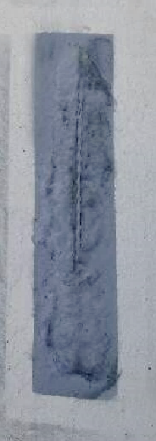 17
INFORMATION & KNOWLEDGE
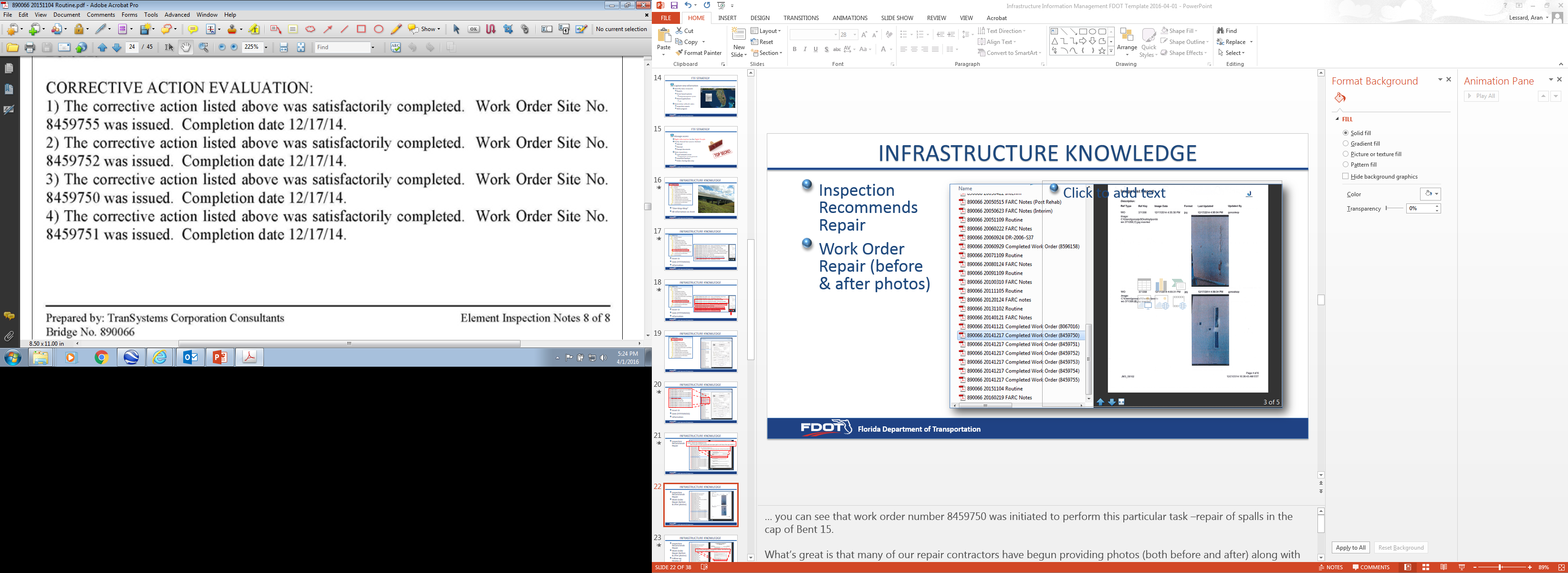 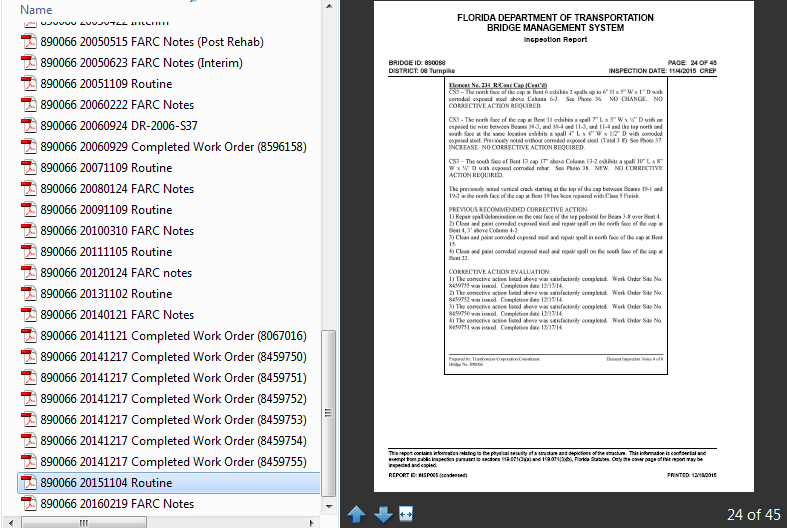 Inspection Recommends Repair
Work Order Repair (before & after photos)
Follow-up Review of Quality and Effectiveness
18
INFORMATION & KNOWLEDGE
Translate Data to .kml File Format:
http://www.earthpoint.us/ExcelToKml.aspx 
(or “Excel to kml” in www.Google.com)
19
INFORMATION & KNOWLEDGE
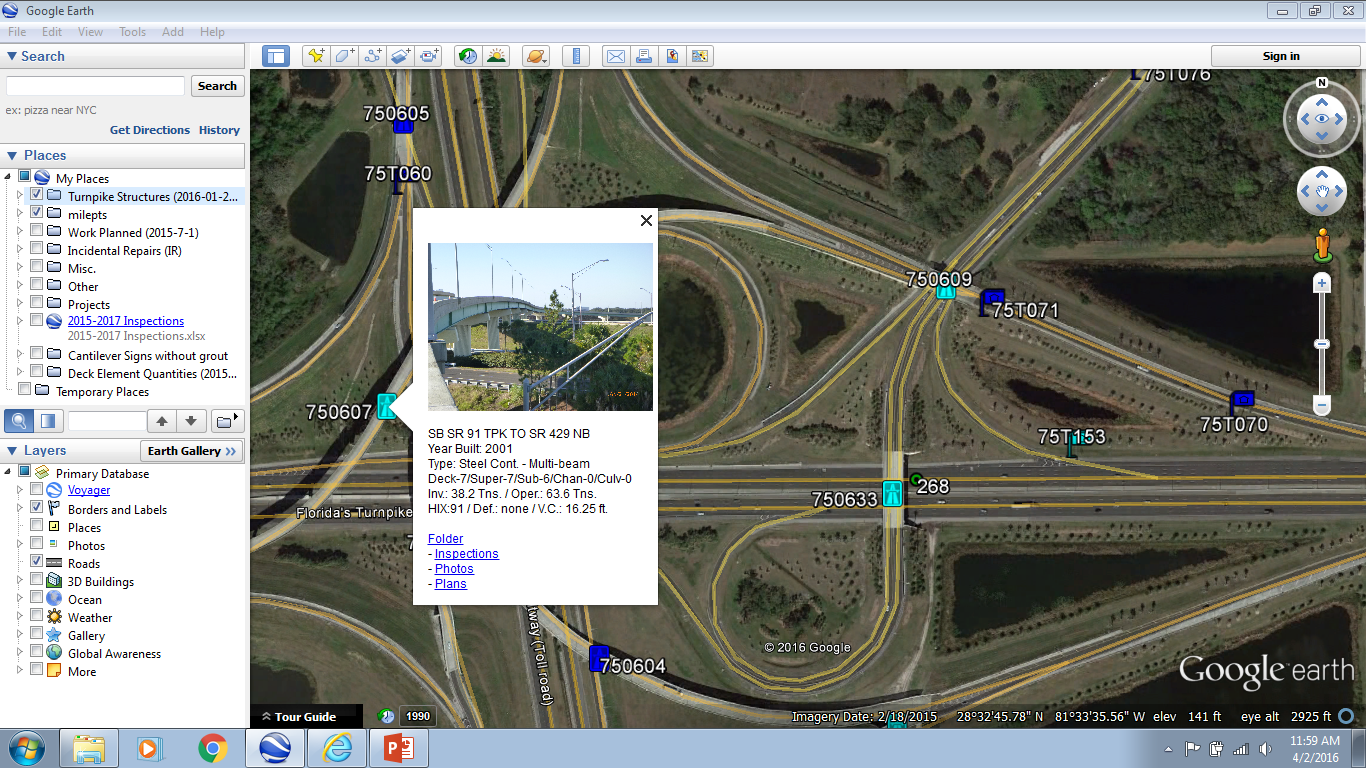 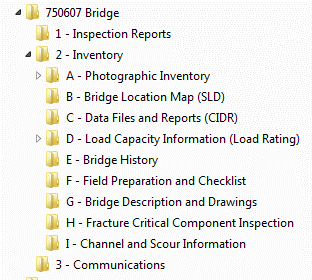 20
INFORMATION & KNOWLEDGE
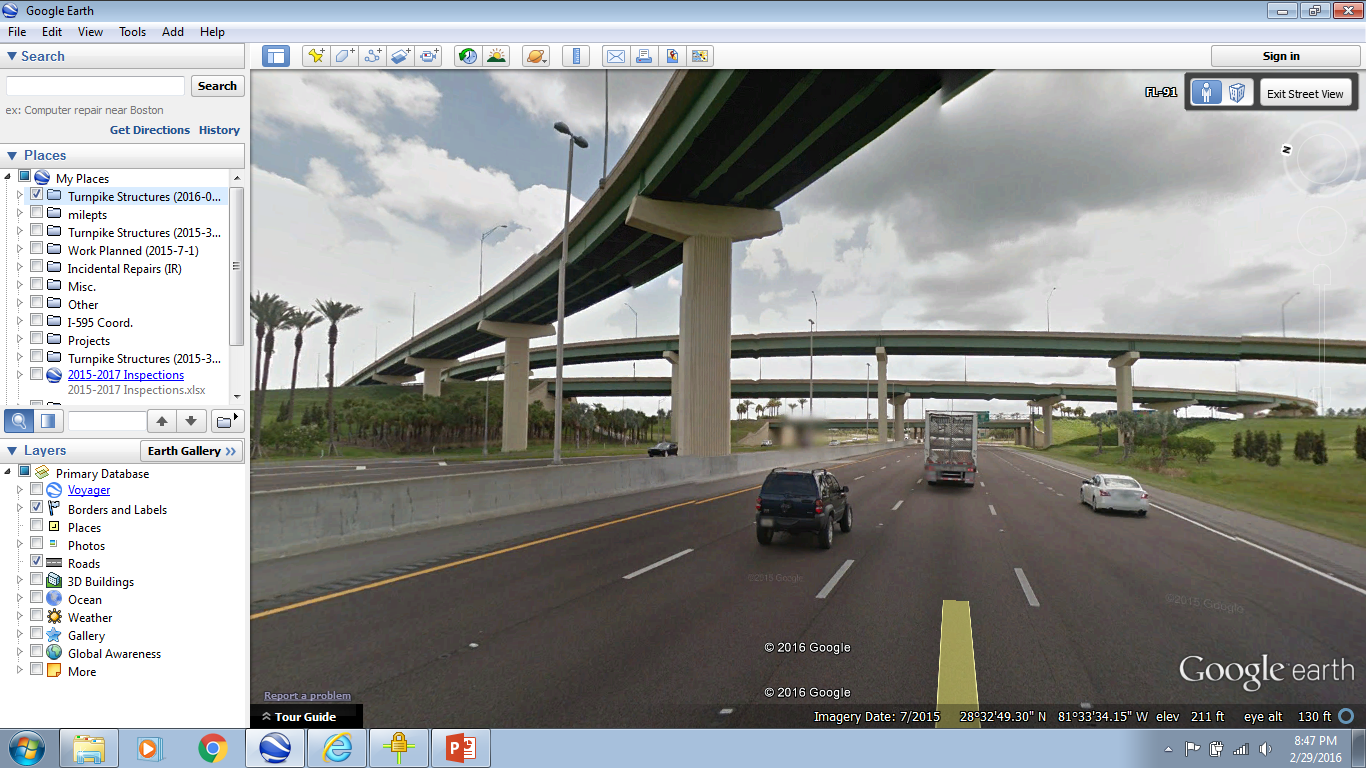 21
INFORMATION & KNOWLEDGE
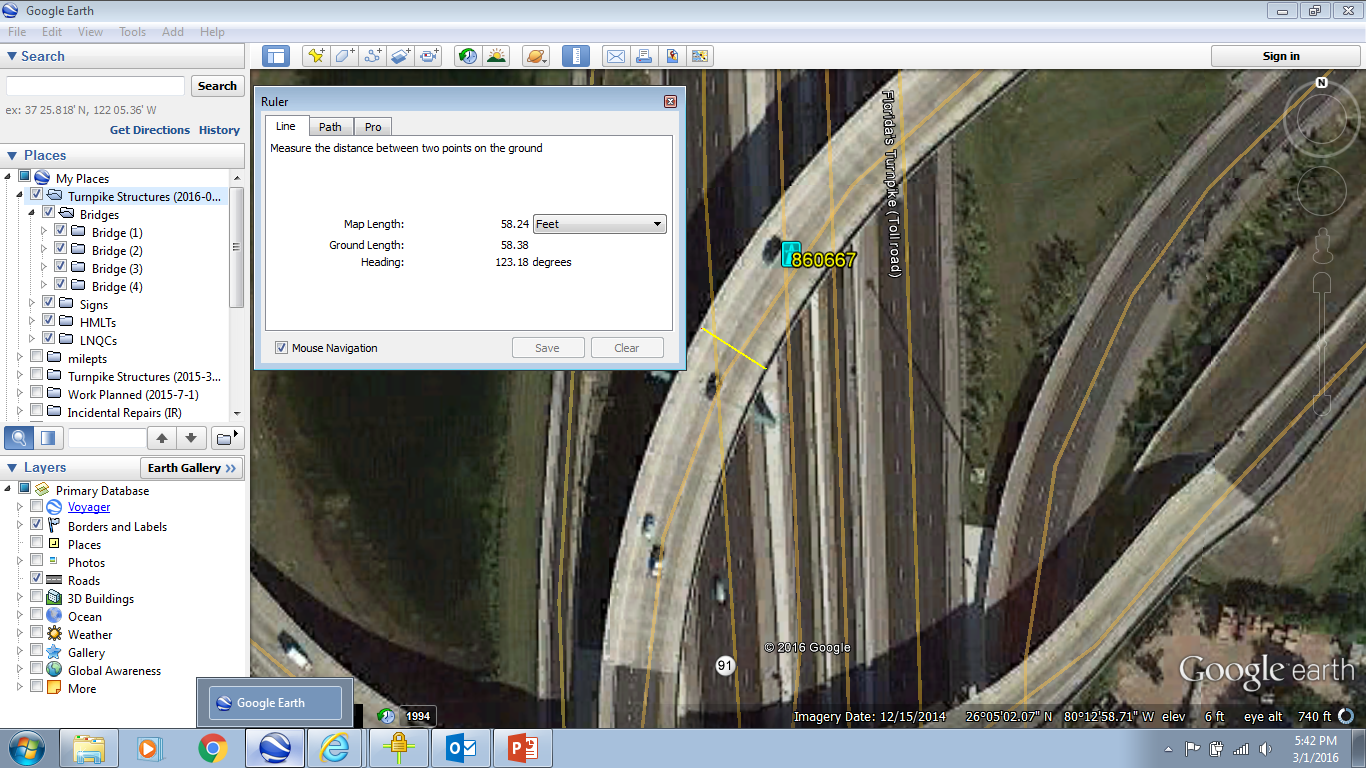 22
INFORMATION & KNOWLEDGE
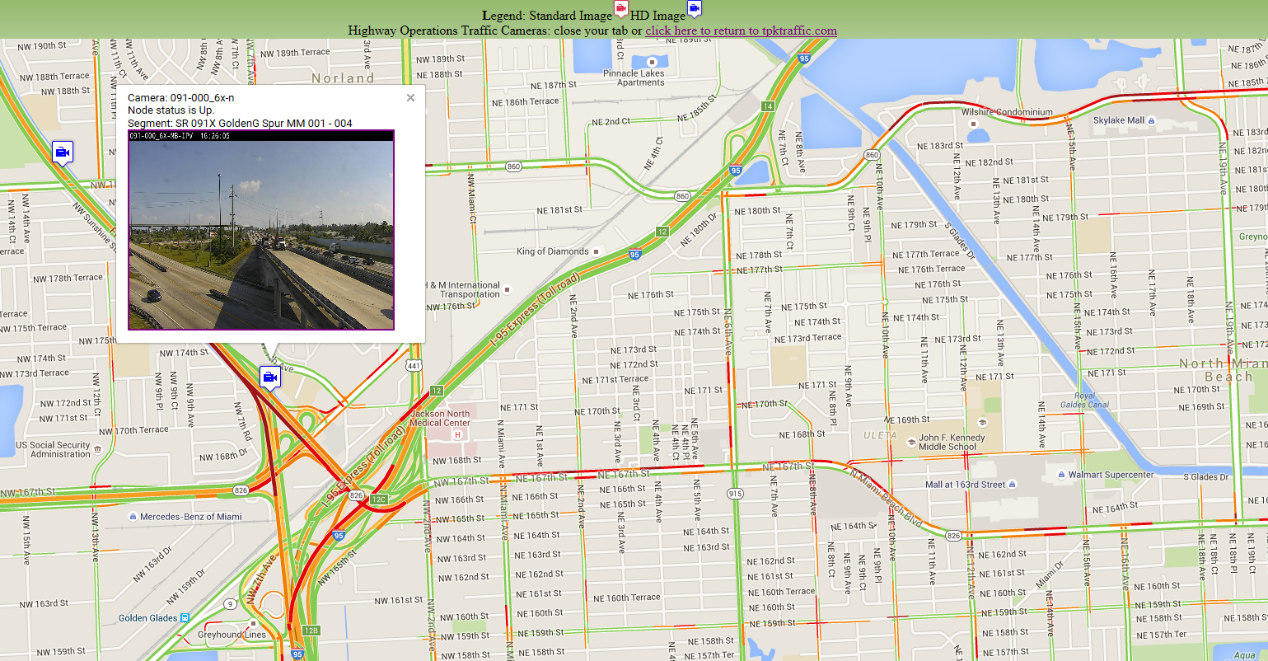 23
INFORMATION & KNOWLEDGE
High Quality Information = Better Decisions
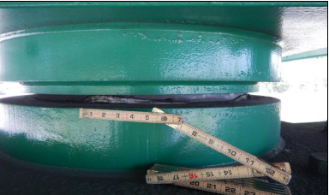 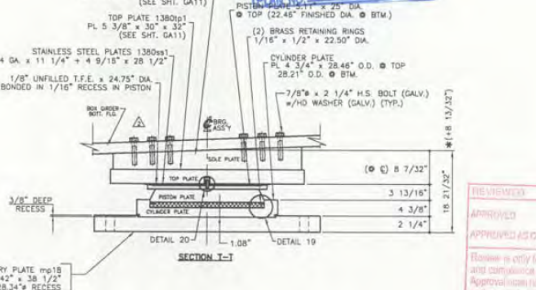 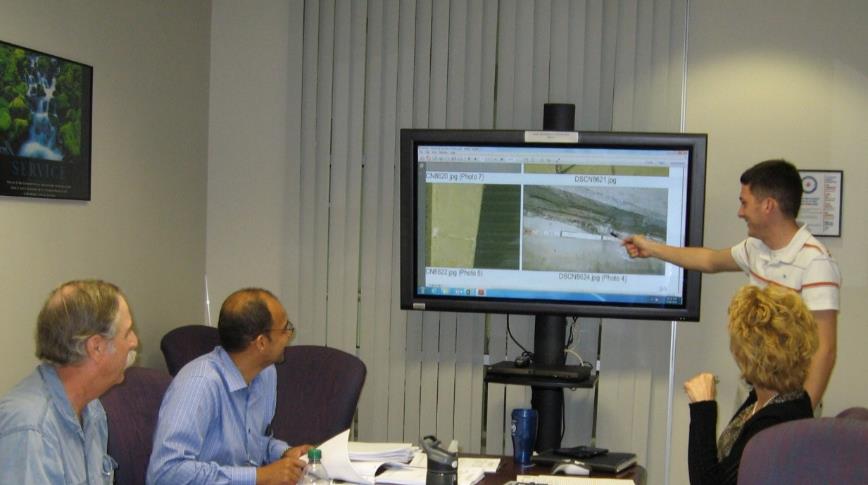 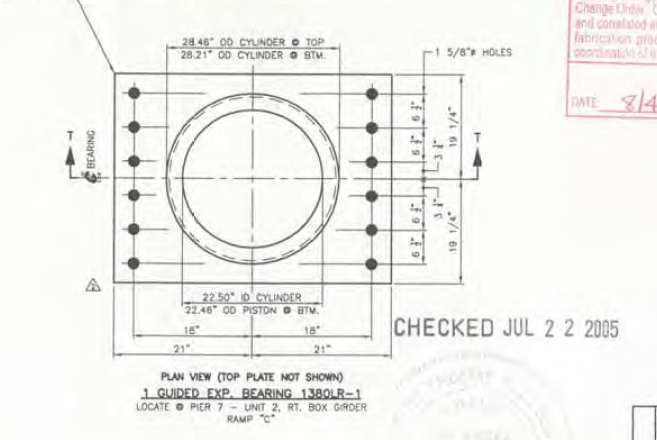 24
PROCESSES & PROCEDURES
Creation

Initial Quality Review

Attribution for EDMS

Filing and Storage

Quality Assurance
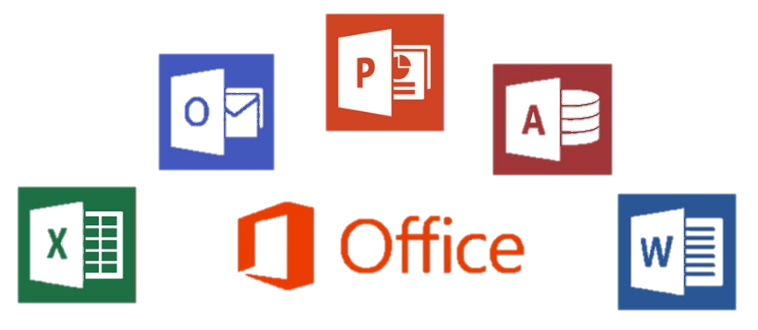 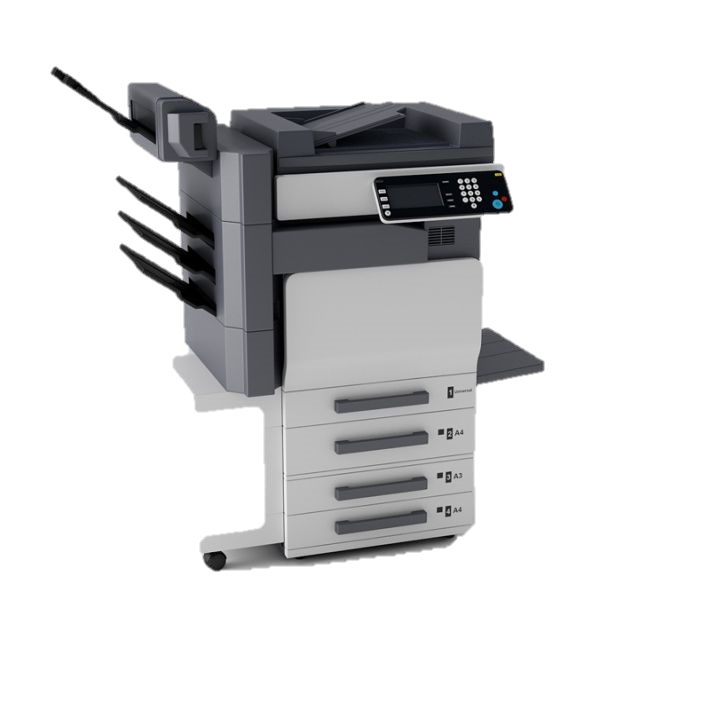 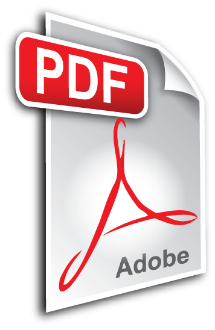 25
PROCESSES & PROCEDURES
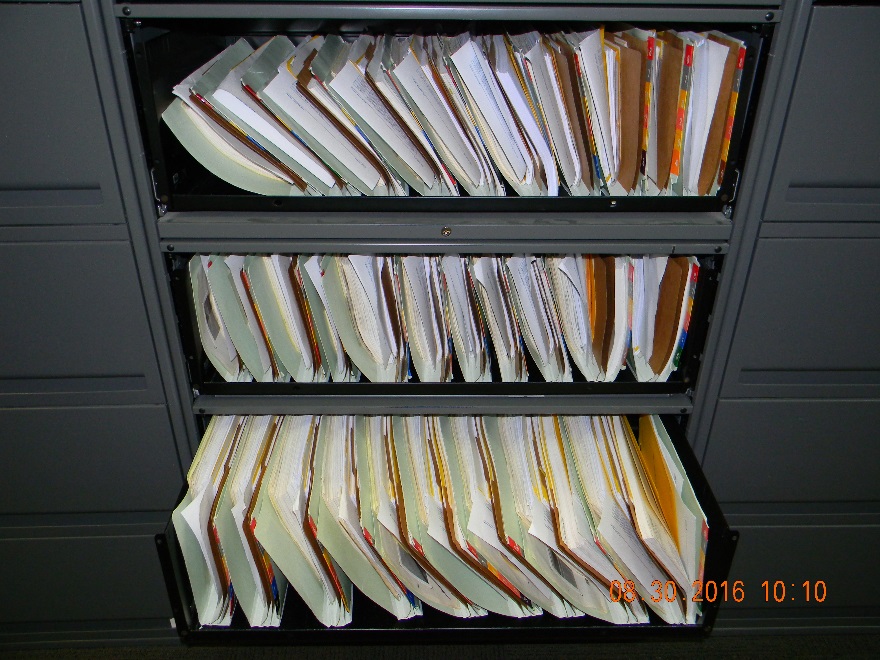 Creation of Electronic Documents
New Documents Generated Electronically
Historical Files Scanned
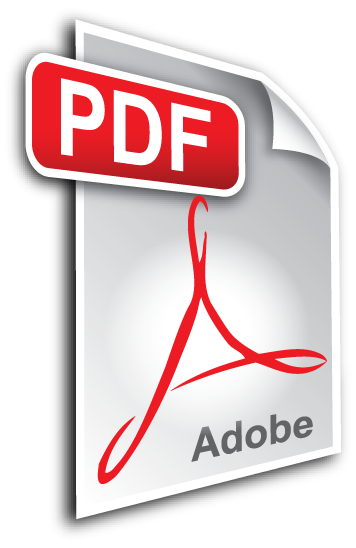 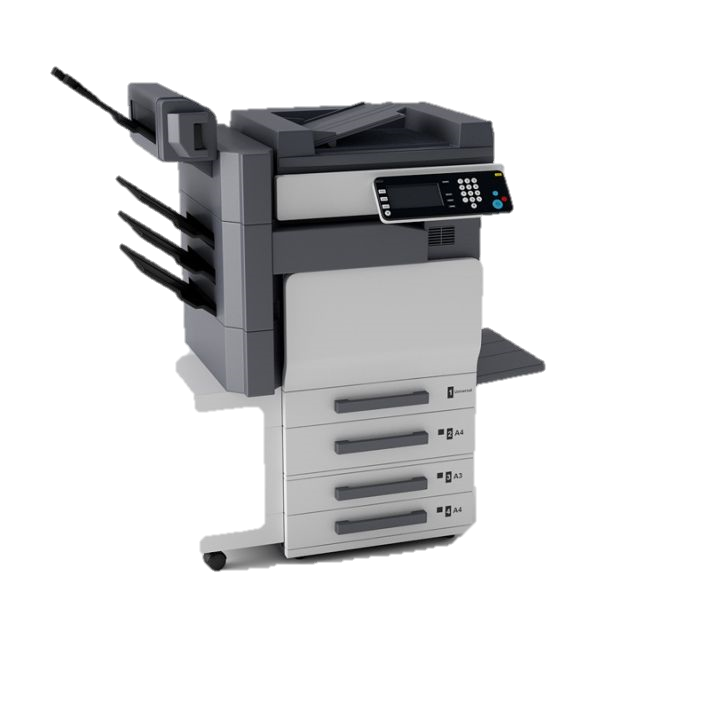 26
PROCESSES & PROCEDURES
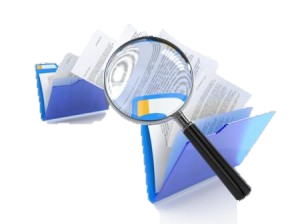 Creation

Initial Quality Review

Attribution for EDMS

Filing and Storage

Quality Assurance
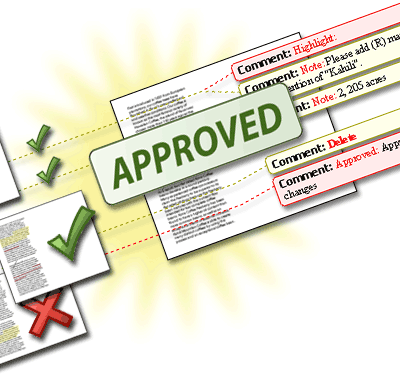 27
PROCESSES & PROCEDURES
Creation

Initial Quality Review

Attribution for EDMS

Filing and Storage

Quality Assurance
28
PROCESSES & PROCEDURES
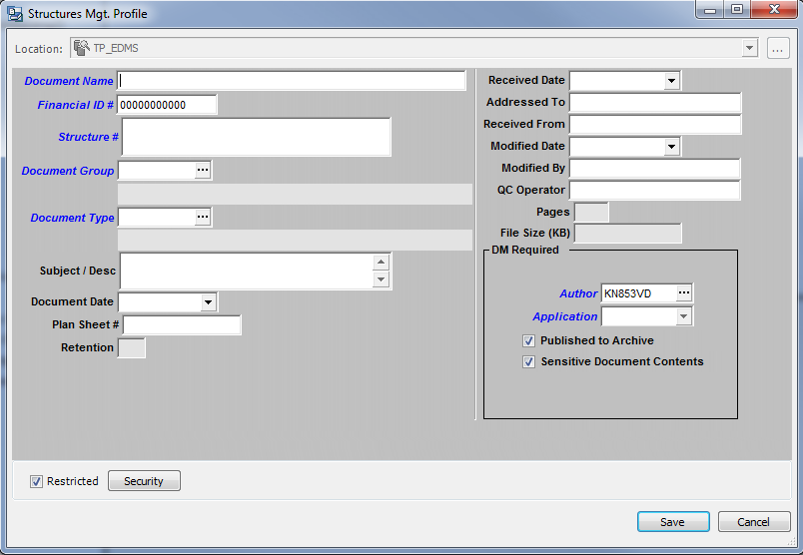 29
PROCESSES & PROCEDURES
30
PROCESSES & PROCEDURES
Creation

Initial Quality Review

Attribution for EDMS

Filing and Storage

Quality Assurance
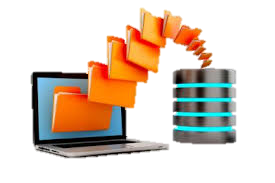 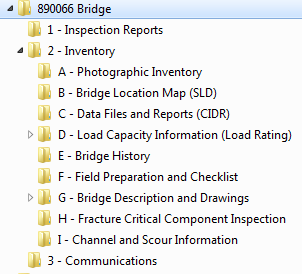 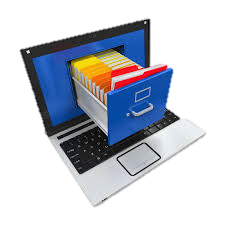 31
PROCESSES & PROCEDURES
Creation

Initial Quality Review

Attribution for EDMS

Filing and Storage

Quality Assurance
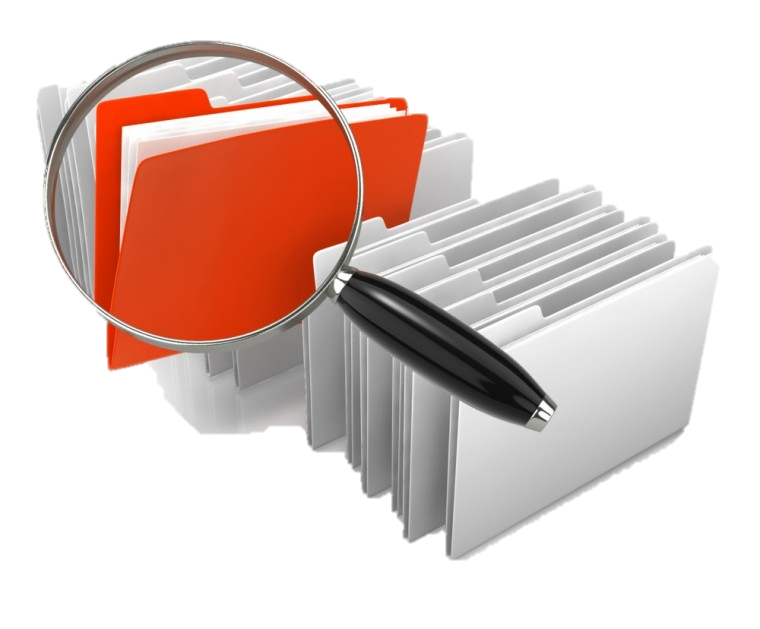 32
TOOLS & APPLICATIONS
FileRenamer



Excel Macro
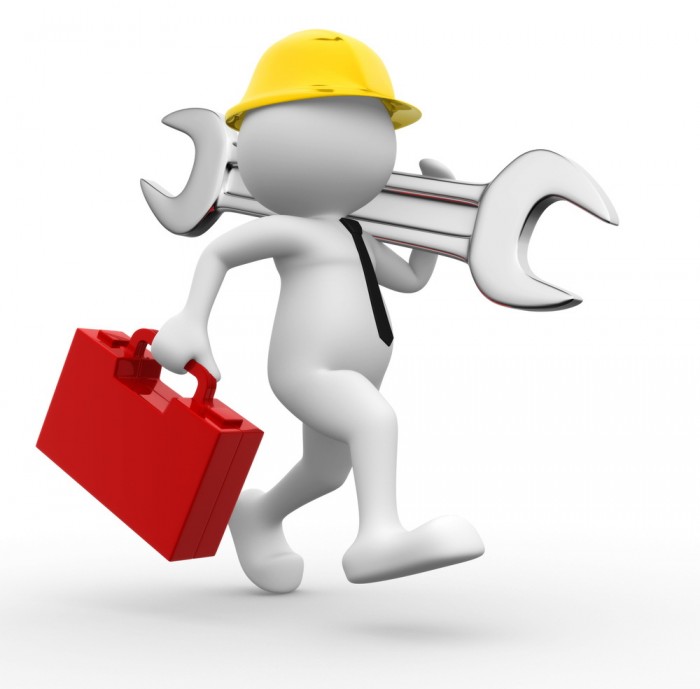 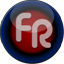 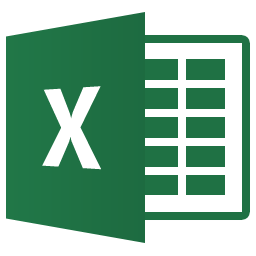 33
TOOLS & APPLICATIONS
34
Tools & Applications
Email Confirmation of EDMS Upload





With CSV of Actions
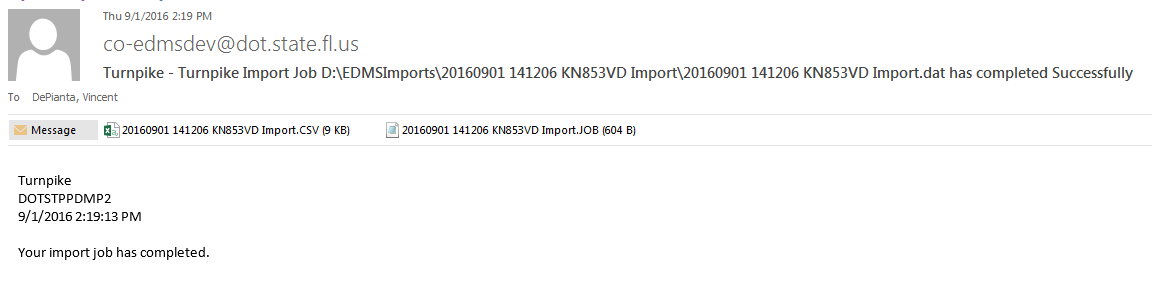 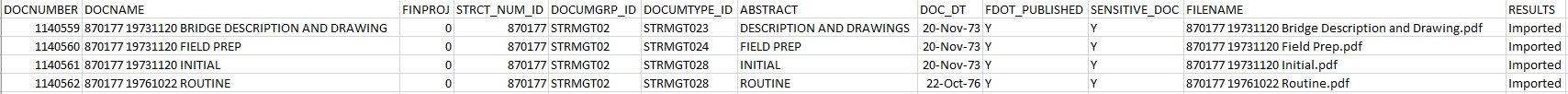 35
CURRENT STATUS
Historical Documents Scanned
Bridges – 100%
Signs – 56%
LNQCs – 100%
HMLTs – 61%

Outlook
Finish Scanning by August ‘17
Destruction of Hard Copies
Go completely electronic
36
Summary
KNOWLEDGE
Knowledge Management…
Ensure Right Information is available for the Right People at the Right Time.
Data - Information - Knowledge
Organize & Optimize
Create Value – Improve Efficiency
Defined Process for Document Review
Tools & Apps – Improve Efficiency
INFORMATION
DATA
37
INFORMATION & KNOWLEDGE
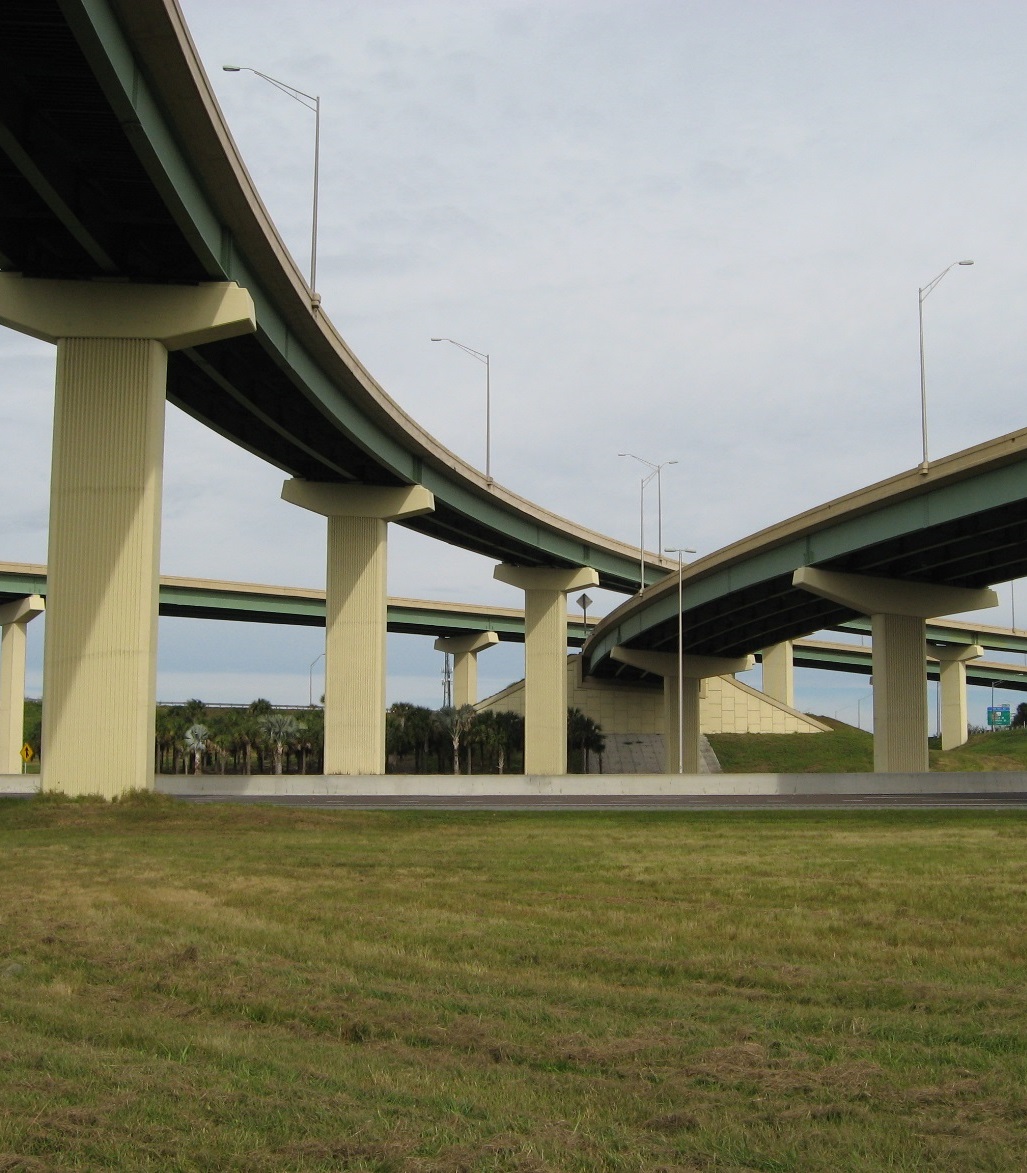 Questions?
Aran Lessard
Aran.Lessard@dot.state.fl.us
(954)934-1234

Vincent DePianta
Vincent.DePianta@dot.state.fl.us
(954)934-1367
38